Ekologie krajiny
Vývoj Země
Jakub Horák
jakub.sruby@seznam.cz; http://home.czu.cz/horakj/
Vývoj Země
Jakub Horák
Úvod
Jak vznikla Země a jak se vyvíjela do dnešní doby?
Nejdřív třesk, pak něco, pak stále nějaké šutry, láva, výbuch…
To, jak se Zeměkoule následně vyvíjela až do dnešní doby má zásadní význam v ekologii.
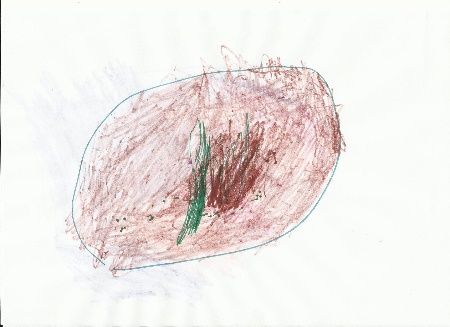 Vývoj Země
Jakub Horák
Úvod
Vývoj Země do značné míry určuje dnešní rozšíření druhů a jejich bohatství v konkrétních oblastech.
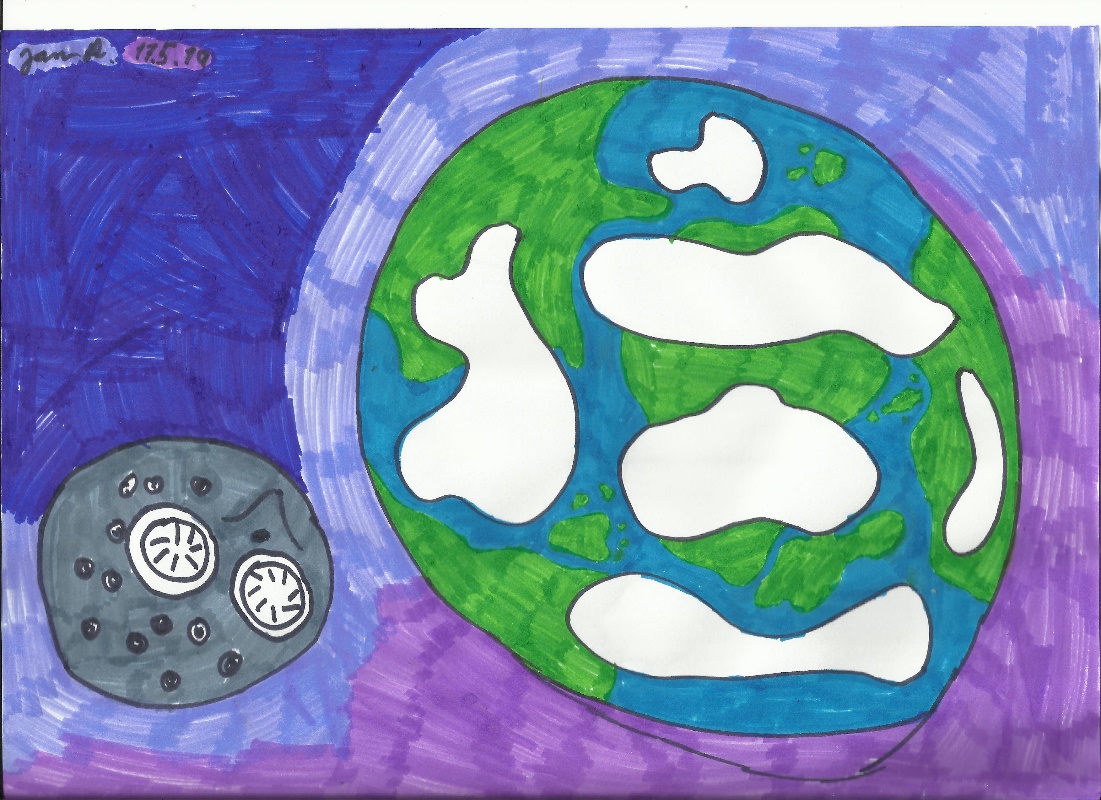 Vývoj Země
Jakub Horák
Úvod
I významné odlišnosti mezi oblastmi dnes blízkými a naopak.
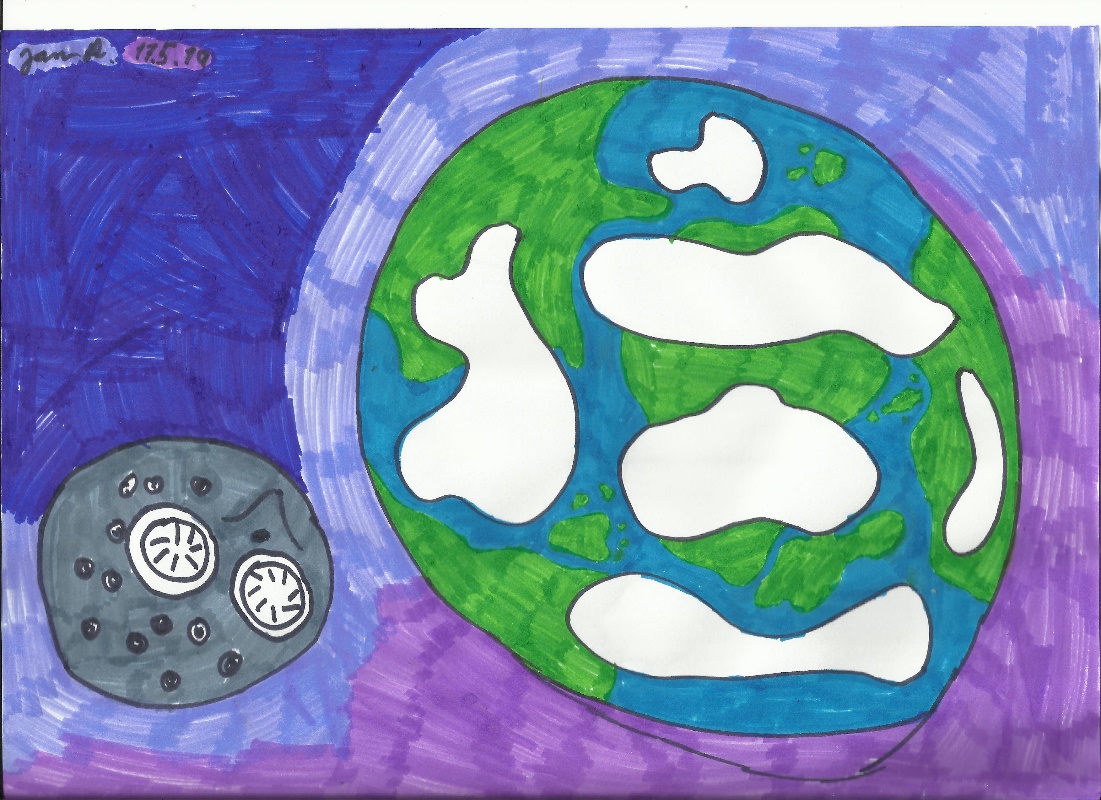 Vývoj Země
Jakub Horák
Úvod
U invazních druhů promlouvá do faktoru tzv. tlaku propagulí.
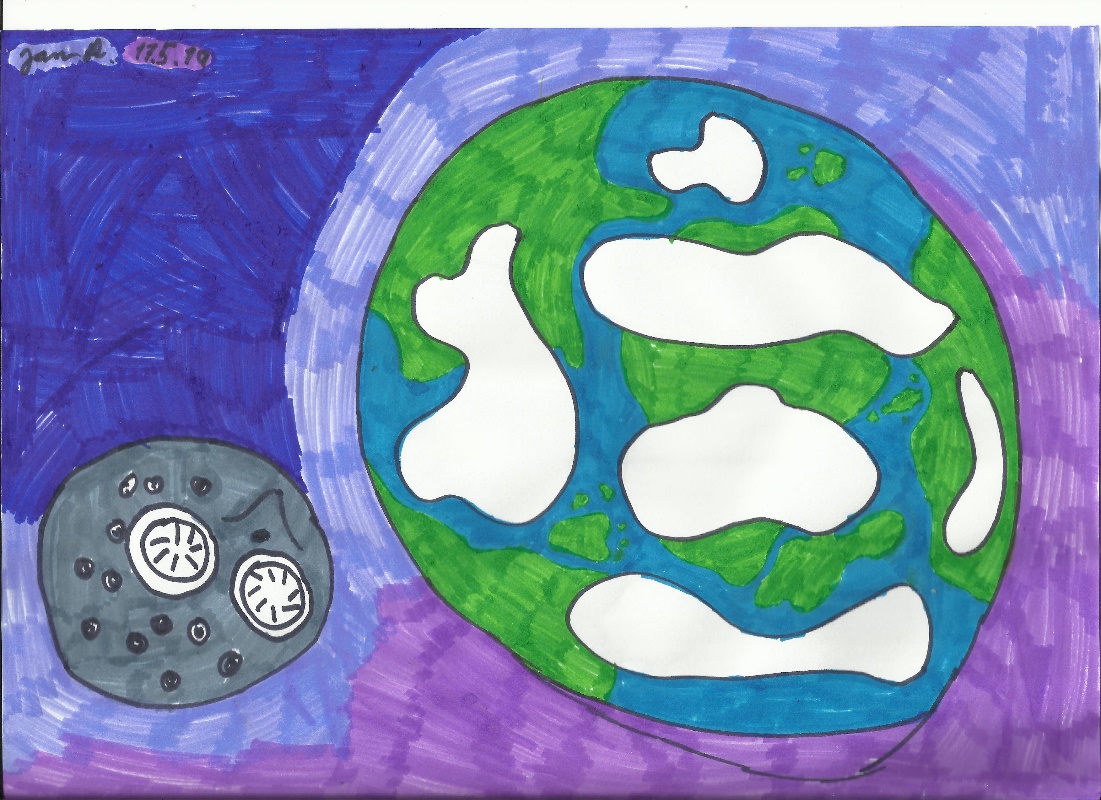 Vývoj Země
Jakub Horák
Úvod
Jelikož se jedná o minulost, jde o dohady.
Ovšem vědecky podložené.
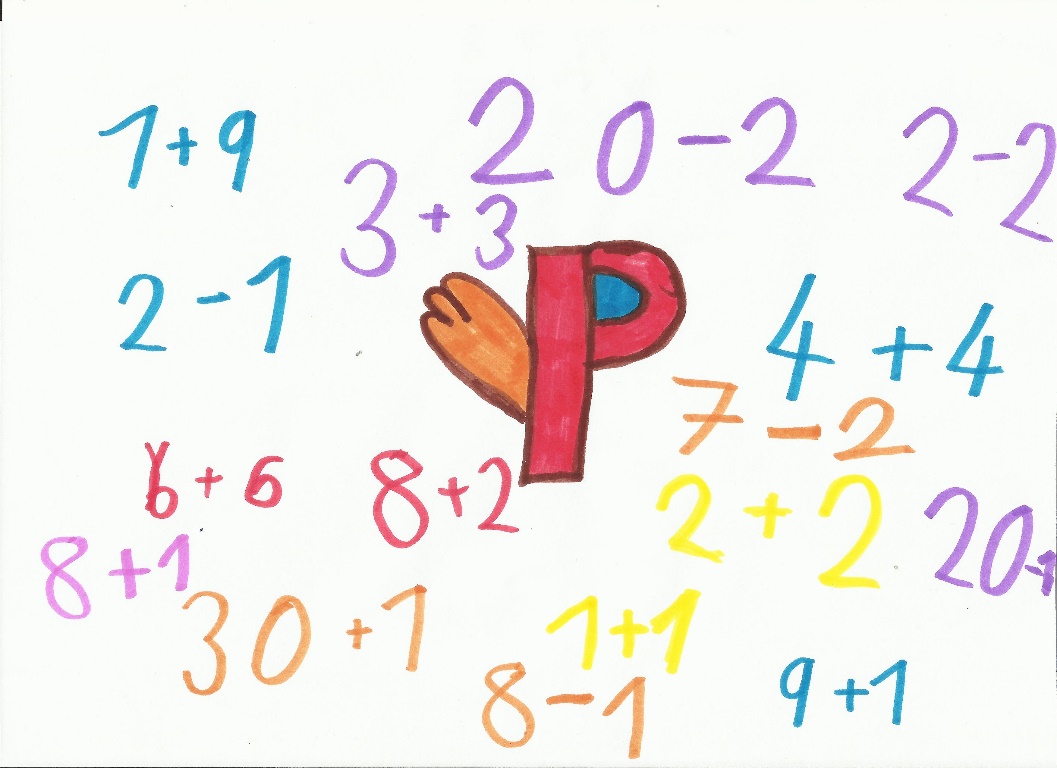 Vývoj Země
Jakub Horák
Theia
Srážka planet Gaia a Theia.
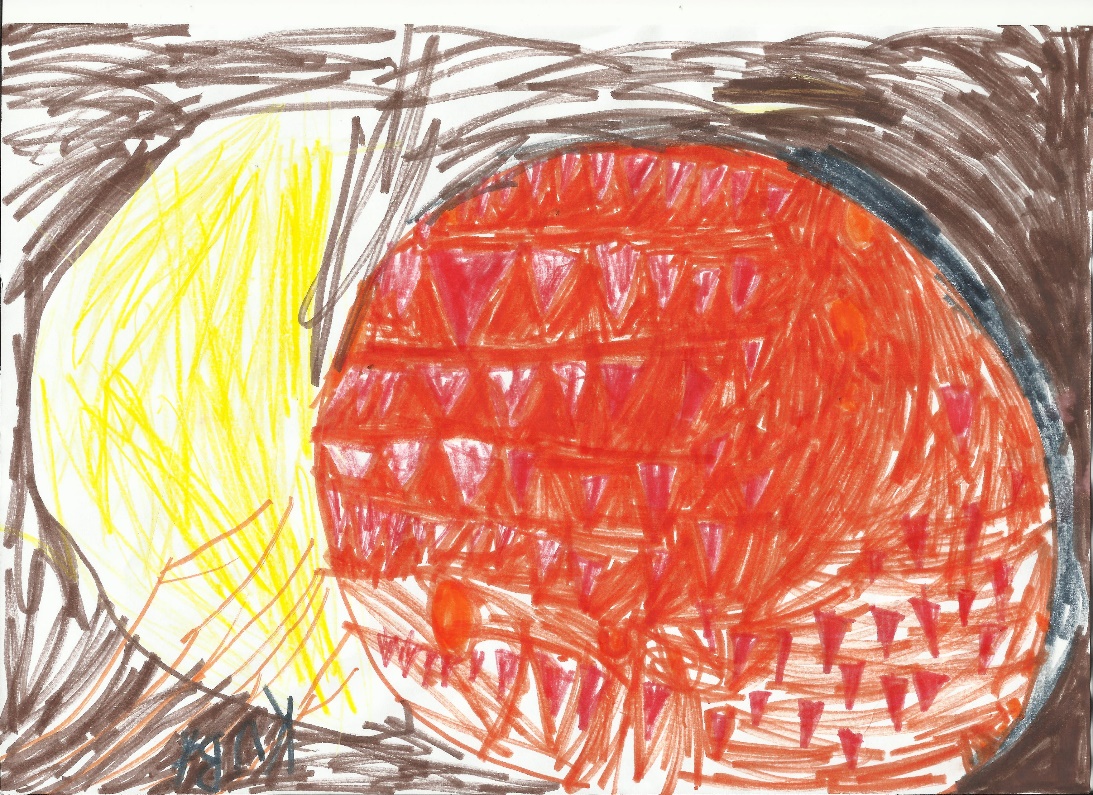 Vývoj Země
Jakub Horák
Theia
Vznik planety proporcemi a umístěním hodně blízkou dnešní Zemi.
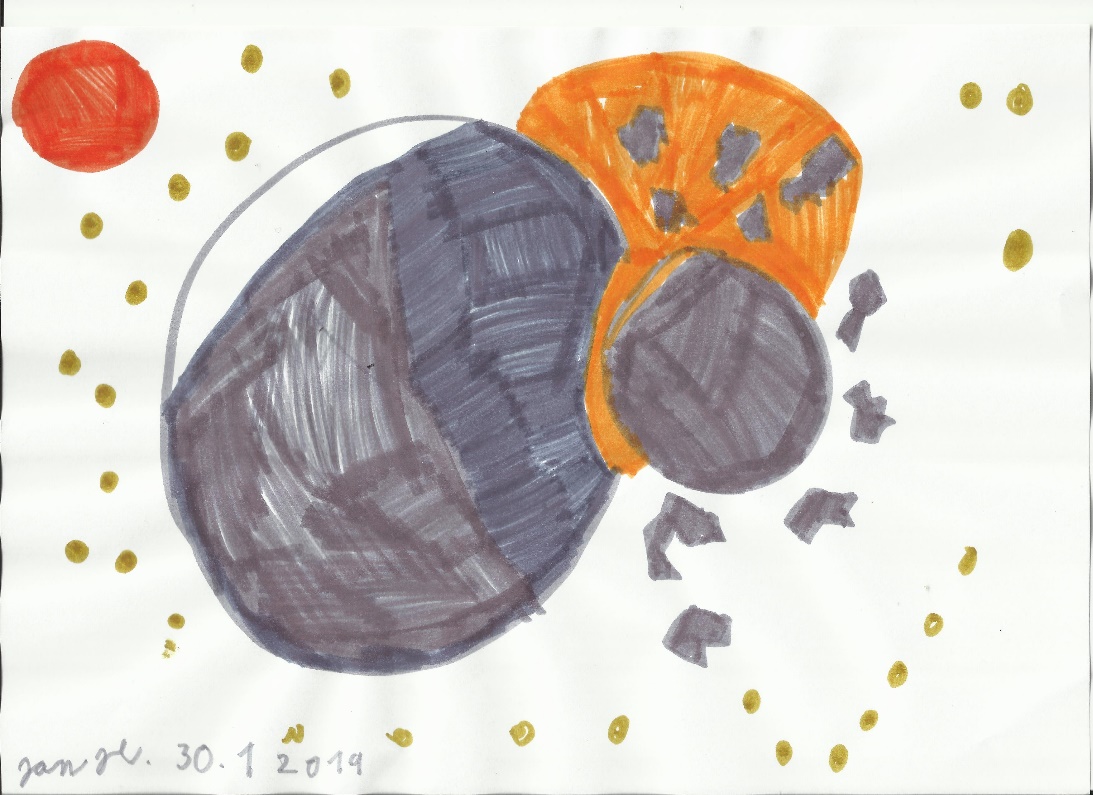 Vývoj Země
Jakub Horák
Theia
…a horká planeta postupně chladne.
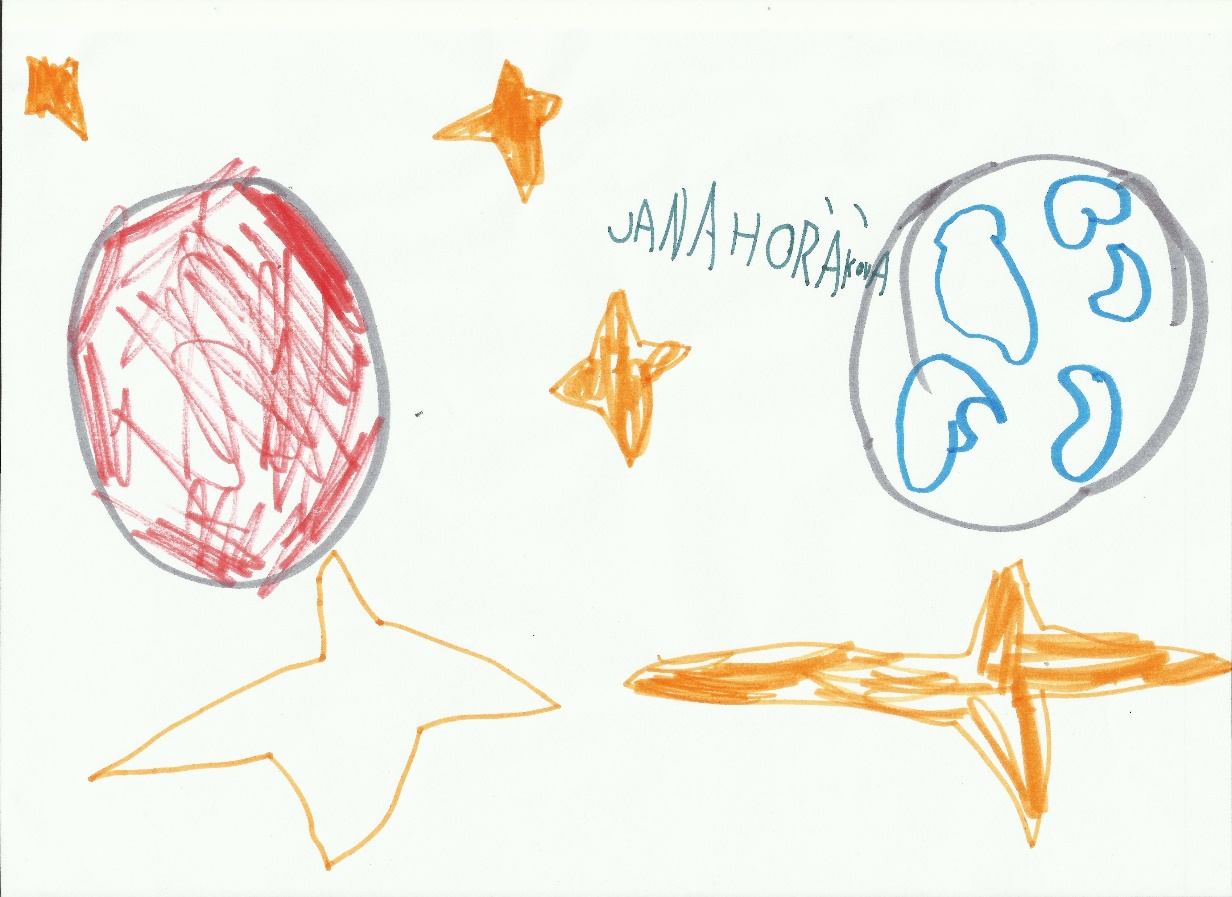 Vývoj Země
Jakub Horák
Voda
Nevíme, kde se vzala…
…ale najednou jí bylo velmi mnoho...
…asi z asteroidů (nebo planetek), které dopadaly na Zemi.
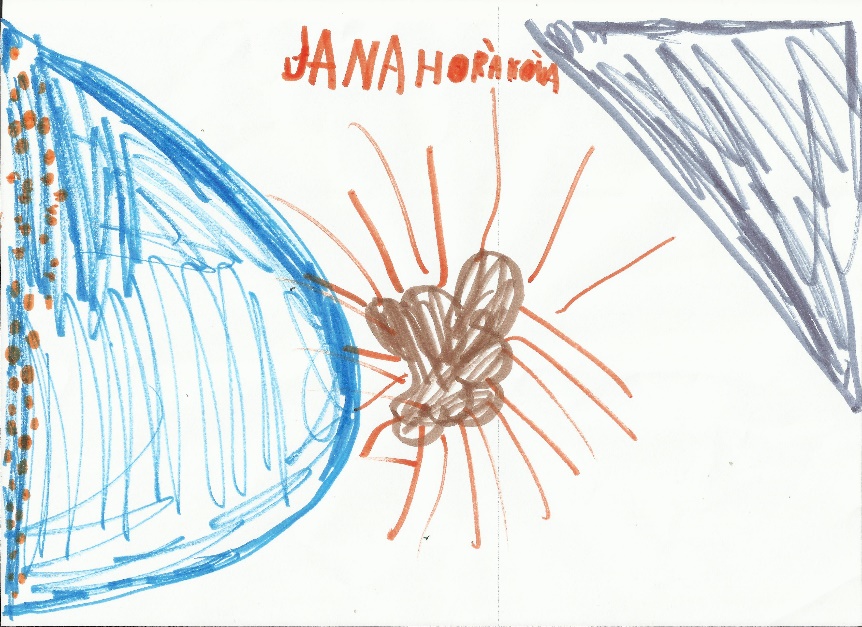 Vývoj Země
Jakub Horák
Vznik prvních kontinentů
Z oceánu se vynořovaly a zase mizely…
…srážely se a zase rozpojovaly.
Někdy se označují jako dětské pevniny.
Asi už s růstem prvních pevnin vznikaly první fotosyntetizující organismy (mikroby).
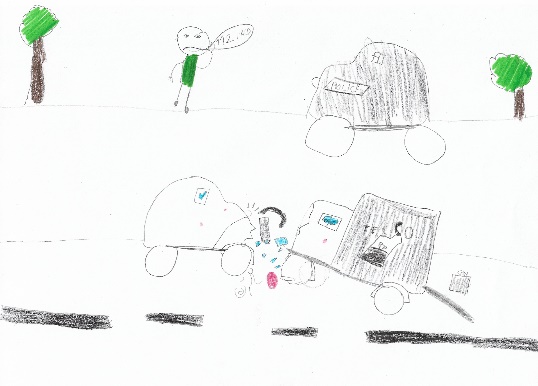 Vývoj Země
Jakub Horák
Pauza
Vývoj Země
Jakub Horák
Vaalbara
Zřejmě jeden z prvních superkontinentů.
Pozůstatky jsou kratóny Kaapvaal v jižní Africe a Pilbara na západě Austrálie.
Vývoj Země
Jakub Horák
Co dál?
Zřejmě se opakovaly procesy bombardování povrchu asteroidy, chladnutí, srážek a odtrhování jednotlivých částí kontinentů.
Ur, Kenorland, Arctica, Atlantica, Nuna…
Mj. vznikla pevnina Rodinia a oceán Mirovia.
Vývoj Země
Jakub Horák
Další kontinenty
Protogondwana se spojila se s Protolaurasiía vznikla Pannotia.
Rozpad a vznik Gondwany.
Vývoj Země
Jakub Horák
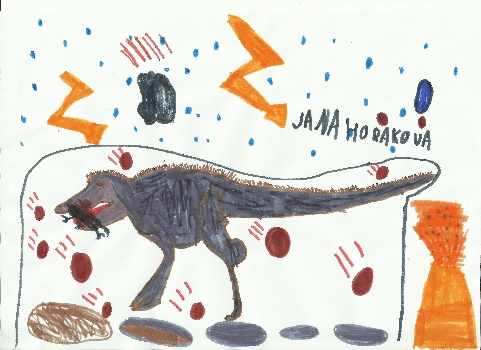 Pangea
Obrovský kontinent.
Oceán Panthalassa (a Ural, Atlas…).
Díky relativně malé části povrchu ve styku s oceánem silně kontinentální klima (den x noc; zima x léto).
Zřejmě i jedno ze zásadních vymírání.
Rozpad na dva větší kontinenty.
Vývoj Země
Jakub Horák
Laurasie, Gondwana a Tethys
Laurasie na severu.
Dnešní S. Amerika, Evropa a Asie.
Gondwana na jihu.
Dnešní J. Amerika, Afrika, Antarktidy a Austrálie.
Vznik Atlantského oceánu (západ) a přítomnost obrovské masy vody Tethys.
Vývoj Země
Jakub Horák
Laurasie, Gondwana a Tethys
Laurasie 
S Floridou, s Pyrenejským,  Balkánem a Apeninským poloostrovem, ale bez Číny a většiny jihovýchodní Asie.
Rozpadla se na Laurentii (dnešní S. Amerika) a Eurasii.
Gondwana
Nejprve se oddělila Antarktida (od té se odtrhla Austrálie).
Pohrobek Atlantika se rozpadla na Afriku a Jižní Ameriku.
Od Afriky se nakonec oddělila Indie, Madagaskar a Arábie.
Vývoj Země
Jakub Horák
Vznik některých externalit
Jak se kontinenty oddělovaly a spojovaly vznikaly i vulkanické horské hřbety v oceánech.
Mj. vznik Islandu, tzv. střední Amerika
O vzniku pohoří a kaňonů (např. Grand Canyon) na styku desek a vzniku atolů asi víte dost…
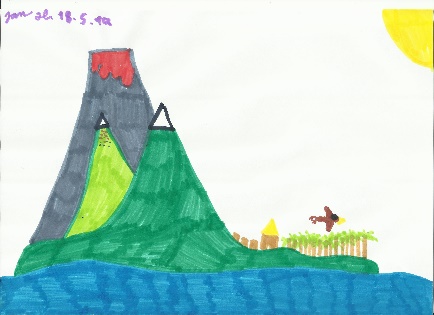 Vývoj Země
Jakub Horák
Souhrn
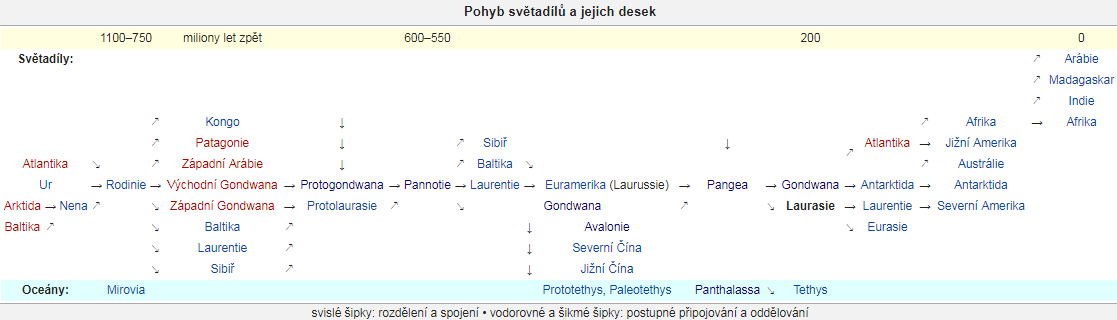 Vývoj Země
Jakub Horák
Dopad pro ekologii krajiny
To vše má dopad na to, jak kde krajina vypadá, zda jsou poblíž pláží horské hřbety nebo zda se jedná o dalekosáhlou rovinu.
Také na to jaké organismy tam žijí.
Například megafauna dokáže krajinu měnit velmi viditelně a rychle.
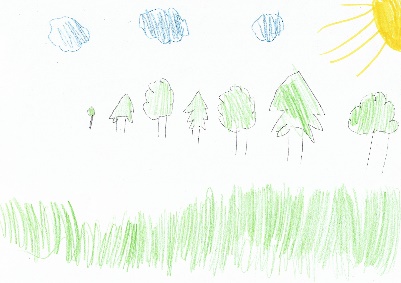 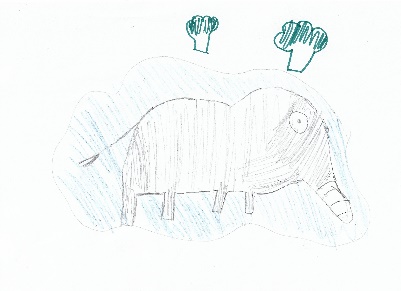 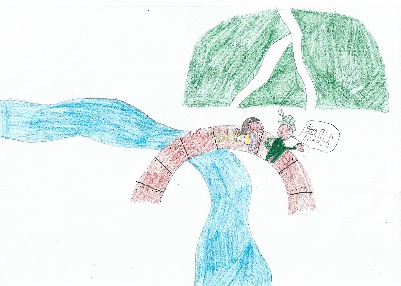 Vývoj Země
Jakub Horák
Úvod do ekologie krajiny
Čas na Vaše otázky…
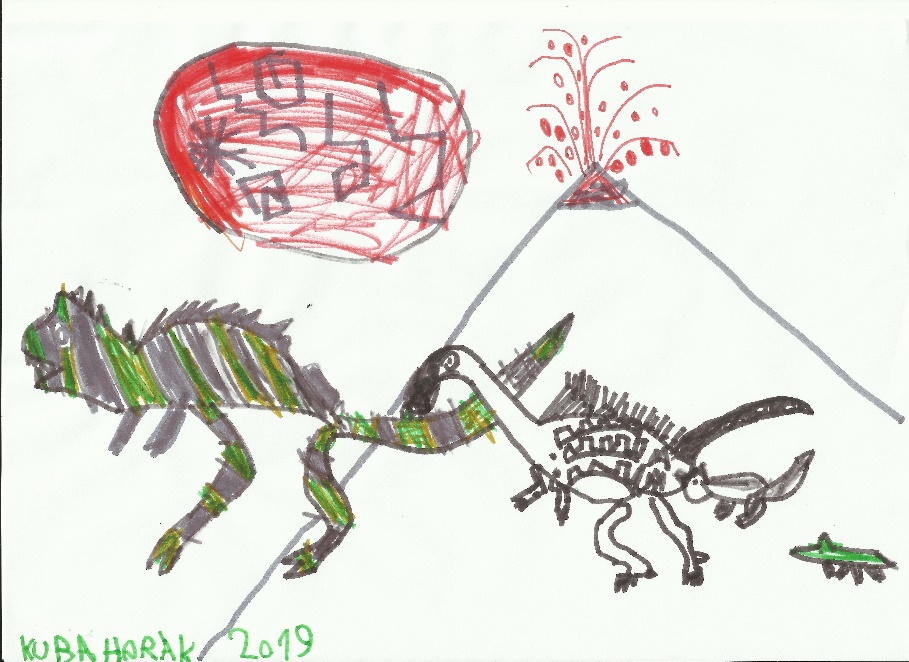 Vývoj Země
Jakub Horák
Děkuji za pozornost
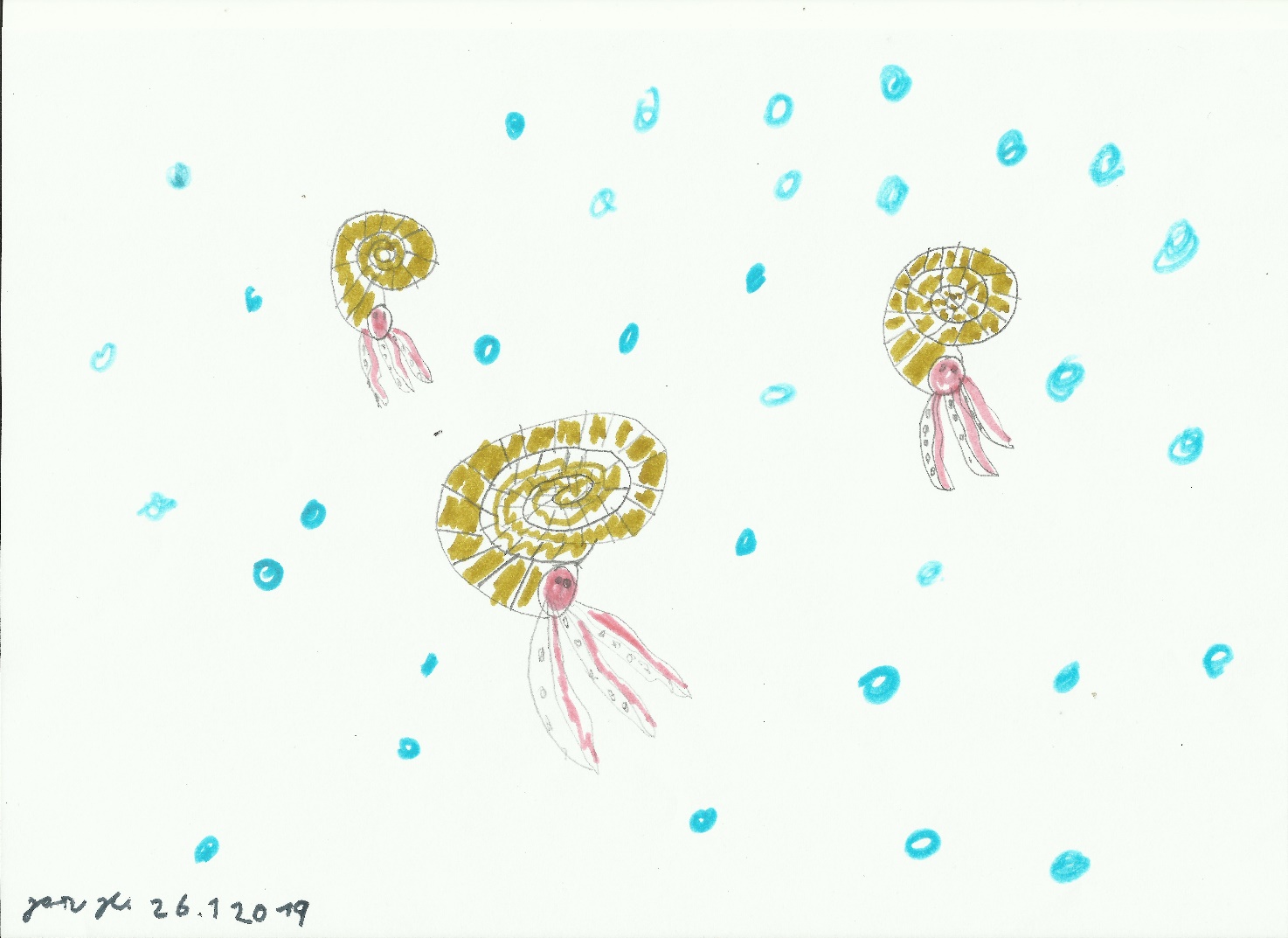